Государственное бюджетное дошкольное образовательное учреждение детский сад № 25 «Солнышко»
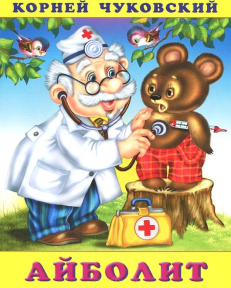 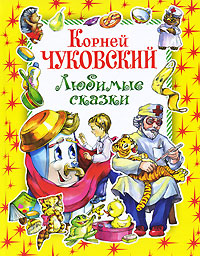 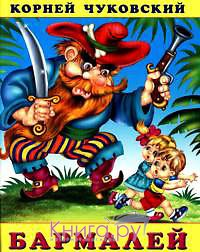 В гости к дедушке Корнею – любимый маршрут мальчиков и девочек
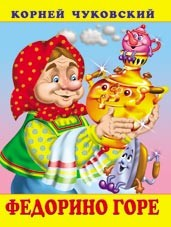 подготовила:
 Заместитель заведующего по ВМР 
ГБДОУ д/с № 25 «Солнышко» Абилькасимова  Г.А.
Байконур, 2016 год
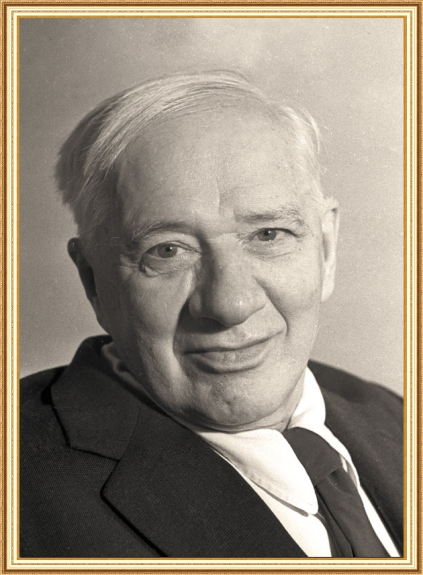 Чуковский Корней Иванович родился 31 марта 1882 г. в городе Санкт-Петербурге .

Его настоящее имя и фамилия Николай Васильевич Корнейчуков.
К.И.Чуковский с мамой и сестрой
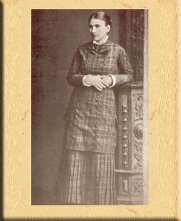 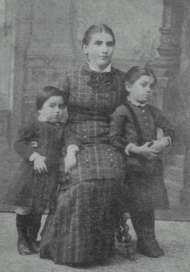 К.Чуковский с женой с М. Гольфред
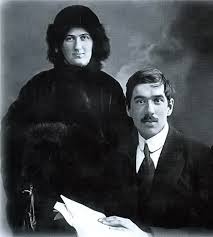 К.И.Чуковский с женой и детьми
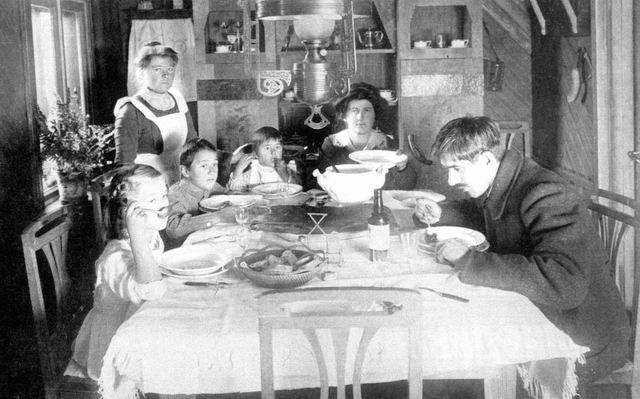 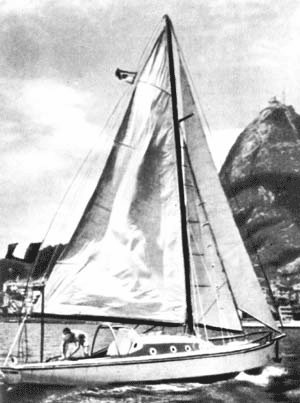 М. Горький в 1917 году  К.И. Чуковскому предложил  стать руководителем детского издательства «Парус»
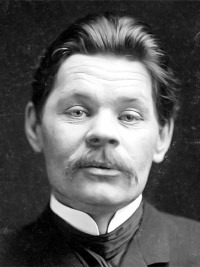 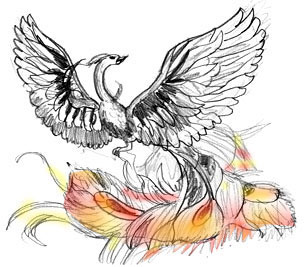 Первые детские сказки К.И.Чуковского
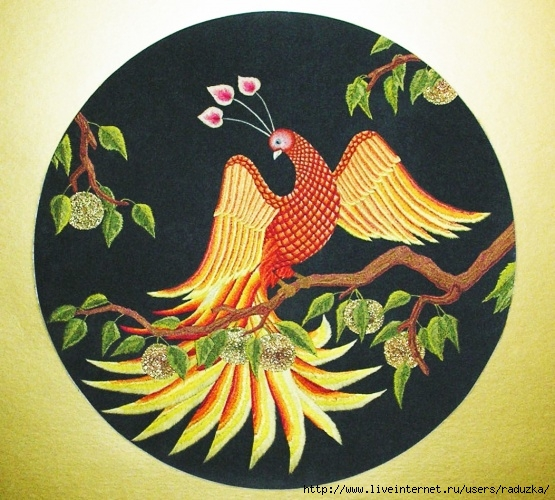 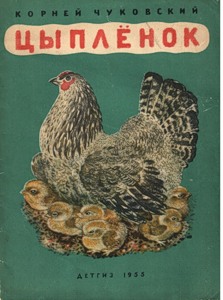 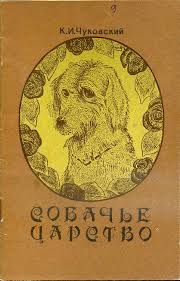 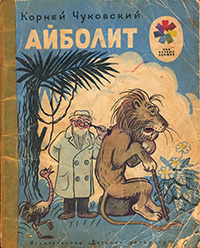 «От двух до пяти» впервые была издана в 1933 году
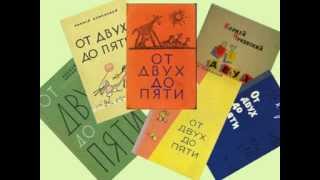 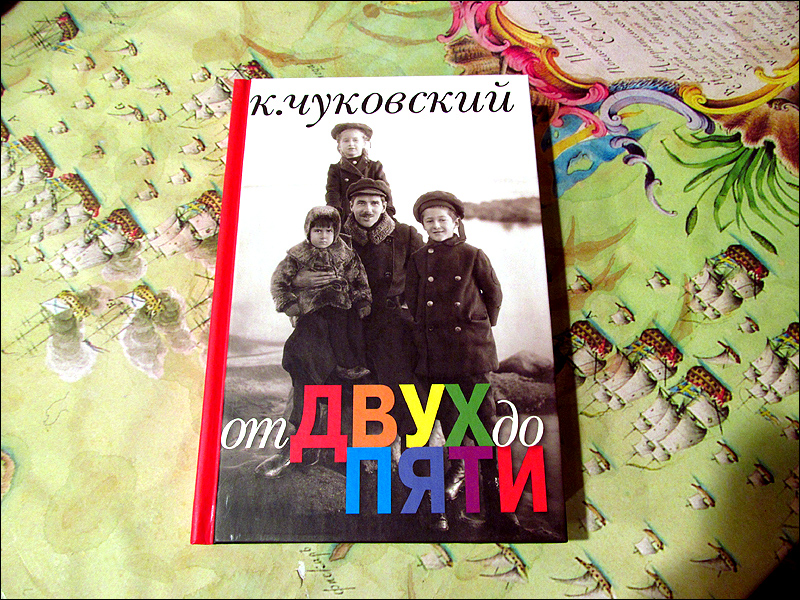 Корней Чуковский писал: «начиная с двух лет, всякий ребенок становится на короткое время гениальным лингвистом, а потом, к пяти-шести годам, эту гениальность утрачивает. В восьмилетних детях ее уже нет и в помине, так как надобность в ней миновала».
Детские цитаты из книги Корнея Чуковского
- Папа, смотри, как твои брюки нахмурились!
- Папа, а когда ты был маленький, ты был мальчик или девочка?
- Ой, мама, какие у тебя толстопузые ноги!
- Бабушка! Ты моя лучшая любовница!
- Я люблю чеснок: он пахнет колбасой!
- Когда я родилась, папа и мама были в театре. Пришли, а я уже тут.
— Когда же вы со мной поиграете? Папа с работы — сразу за телевизор.
 А мама — барыня какая! — сразу стирать начала.
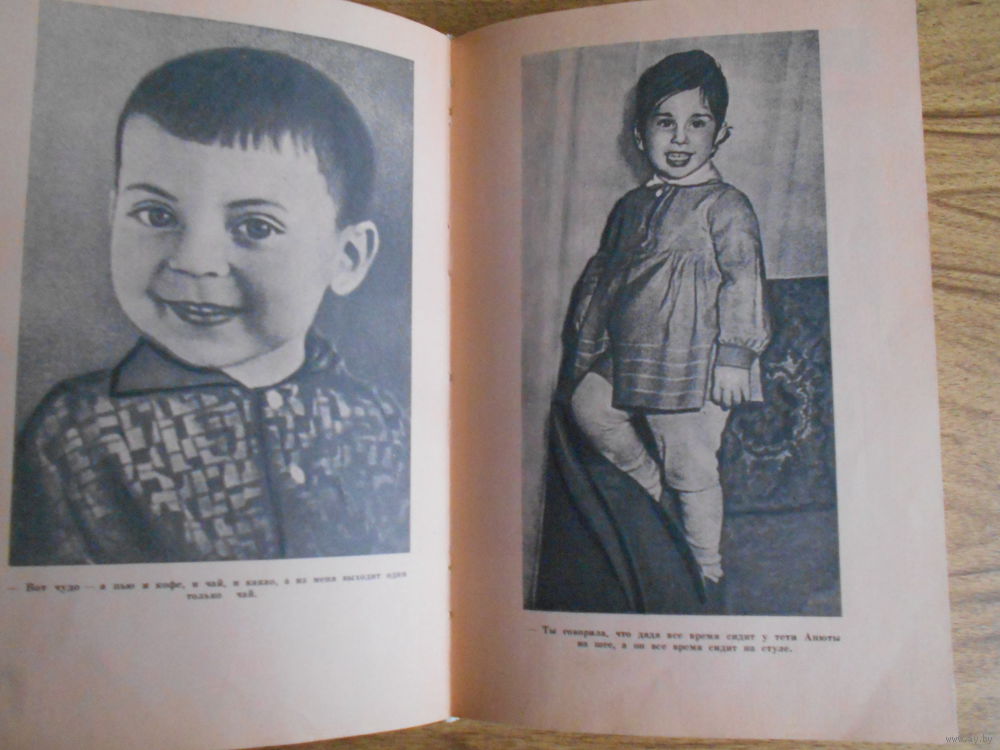 Мама: — Сынок, если ты не будешь есть кашу, я позову Бабу-Ягу!Сын: — Ты думаешь, она станет есть твою кашу?
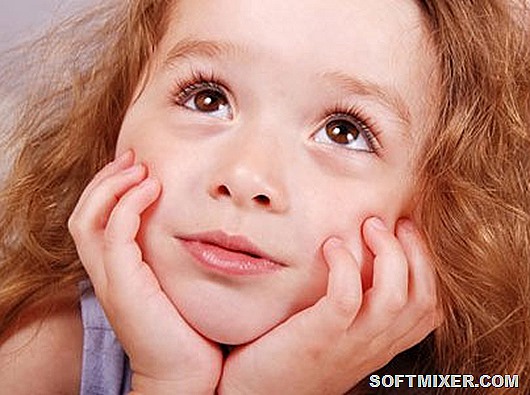 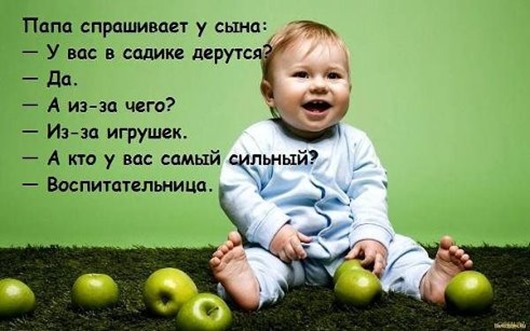 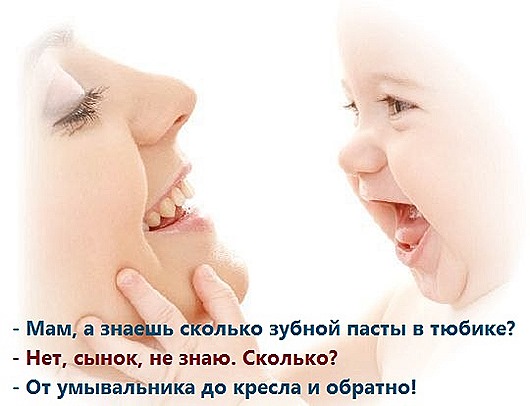 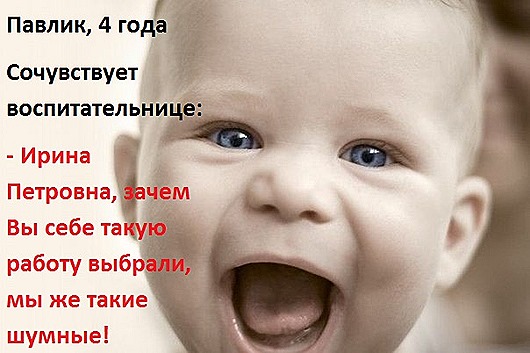 В чём секрет популярности и «жевучести» детских произведений К.И. Чуковского?
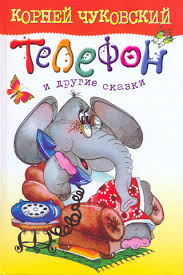 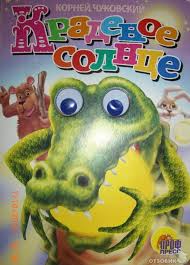 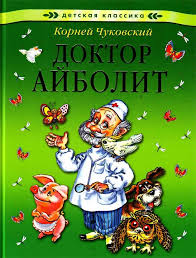 Крокодил
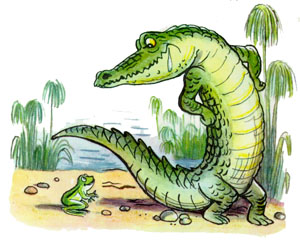 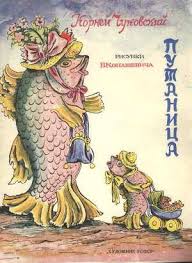 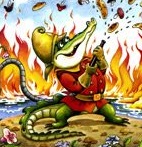 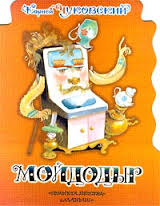 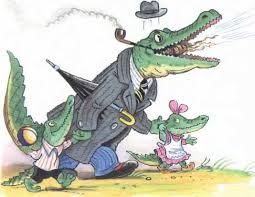 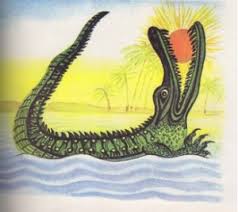 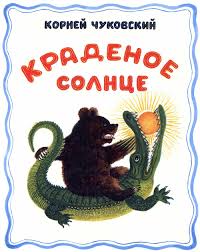 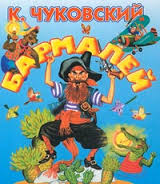 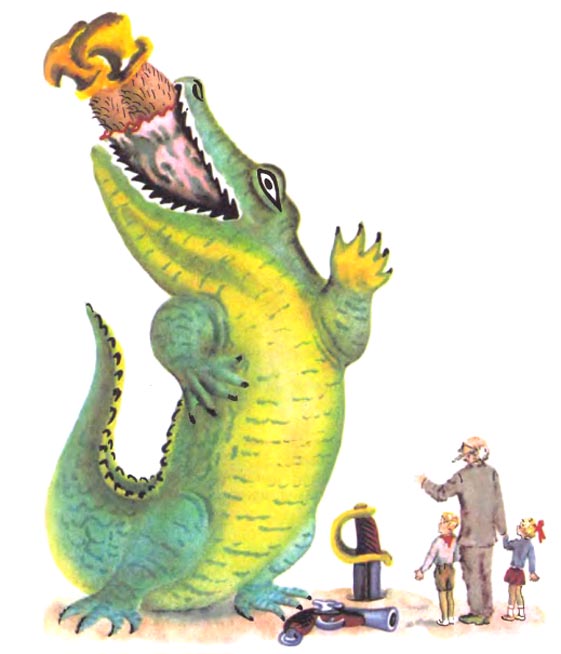 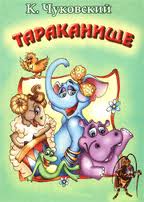 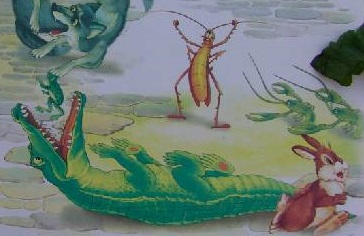 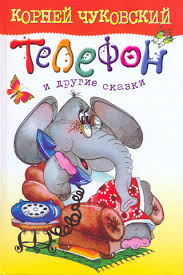 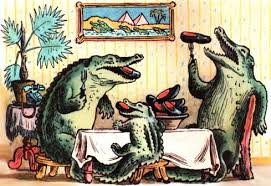 Животный мир в сказках 
Корнея Ивановича Чуковского
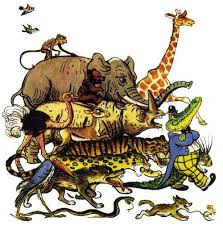 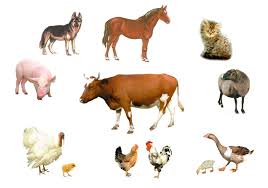 Федорино горе
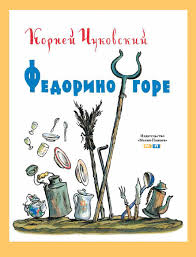 Скачет сито по полям,
А корыто по лугам.

За лопатою метла
Вдоль по улице пошла.

Топоры-то, топоры
Так и сыплются с горы
Мойдодыр
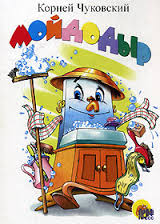 Одеяло убежало
           Улетела простыня,

            И подушка,
            Как лягушка

            Ускакала от меня…
Тараканище
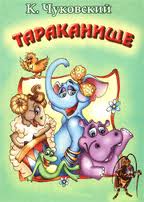 Ехали медведи
На велосипеде.
А за ними кот
Задом наперед.

Волки на кобыле,
Львы в автомобиле…
Зайчики в трамвайчике,
Жаба на метле…
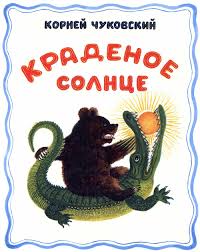 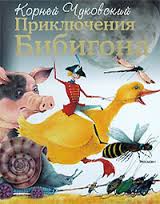 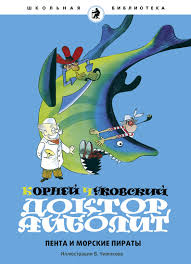 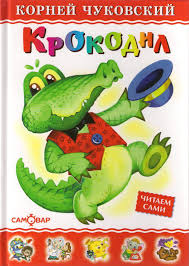 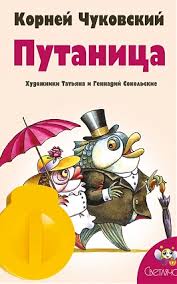 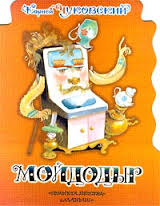 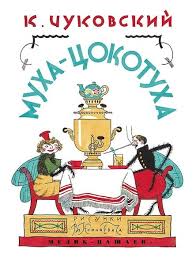 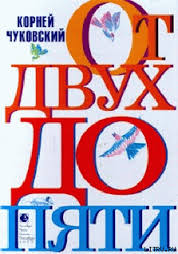 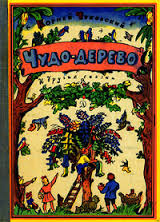 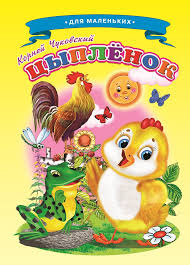 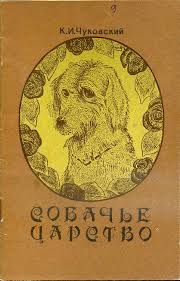 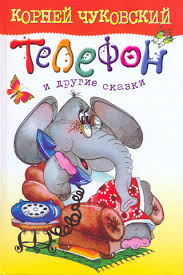 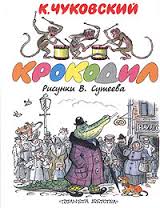 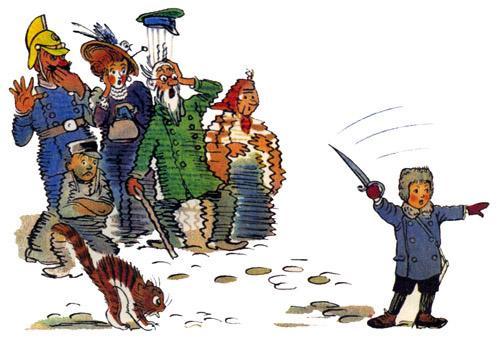 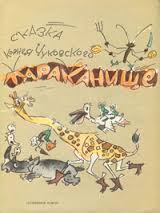 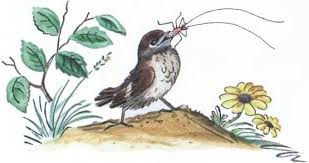 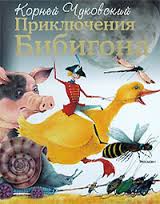 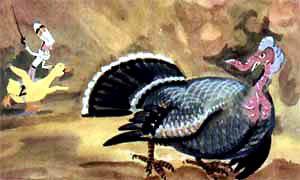 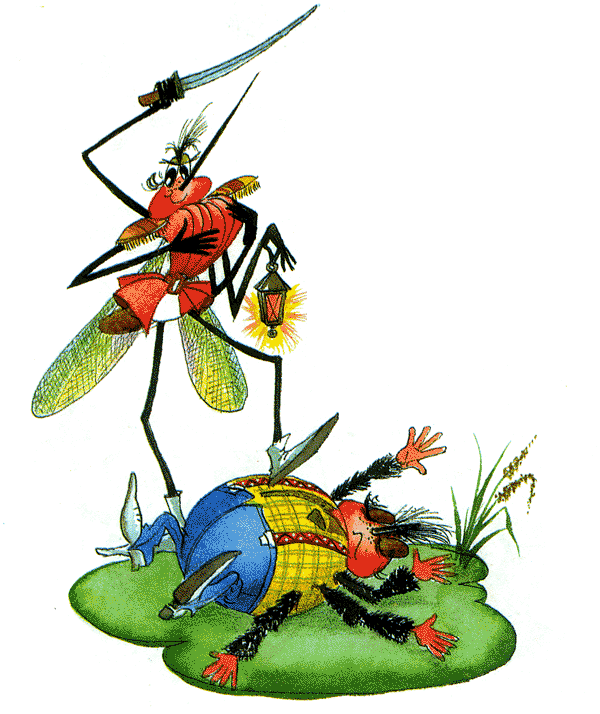 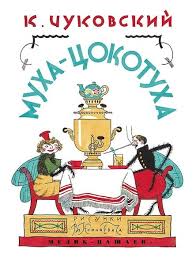 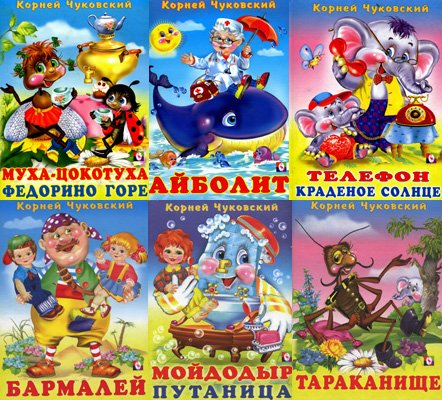 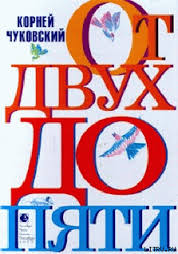 «Путаница»
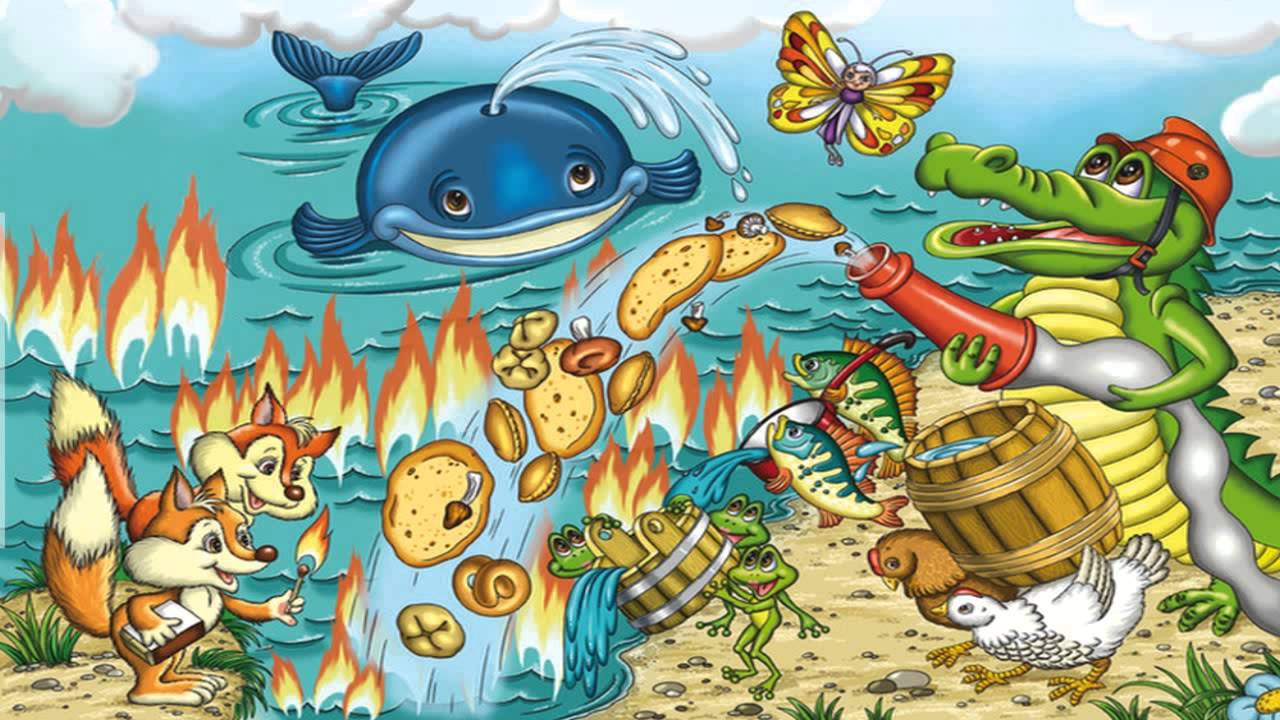 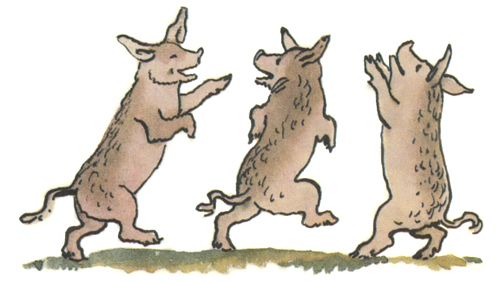 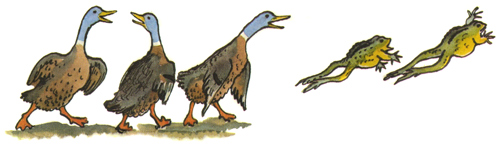 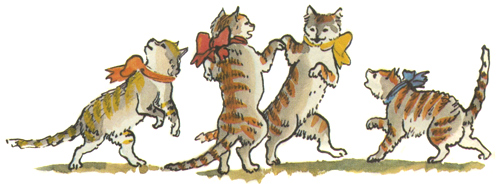 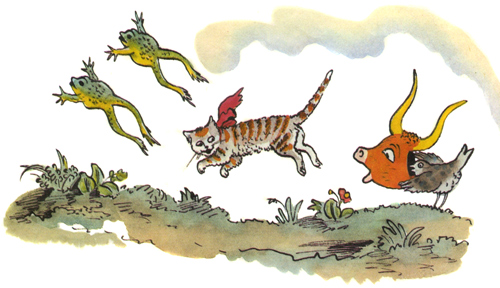 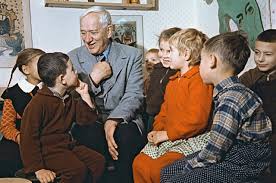 К.И. Чуковский  перевёл на русский язык произведения  У. Уитмена,  Р. Киплинга, М. Твена, А.К. Дойла.
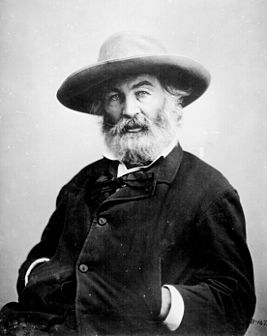 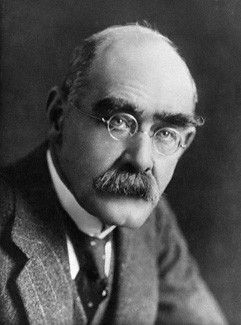 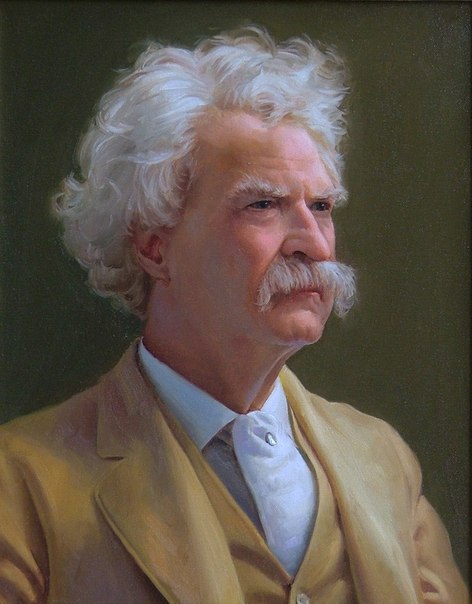 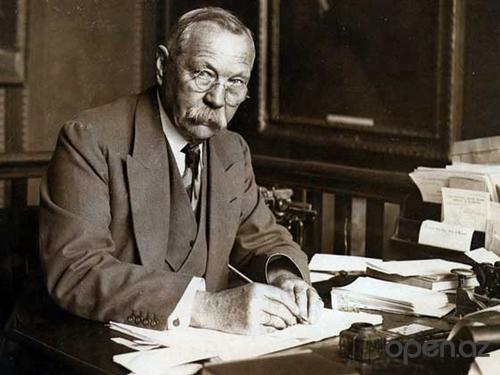 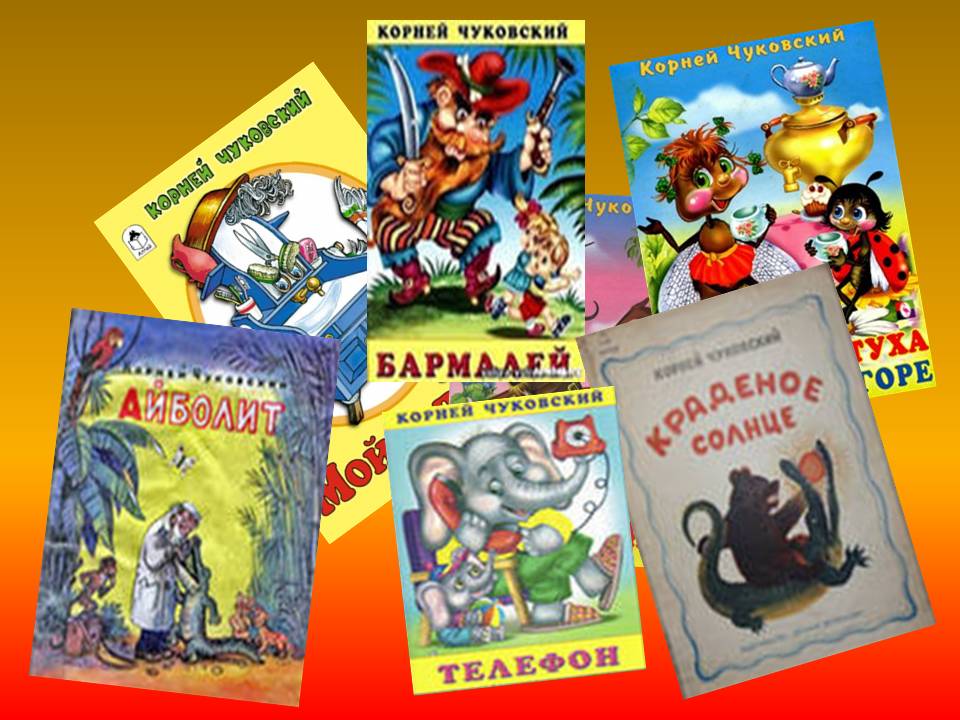 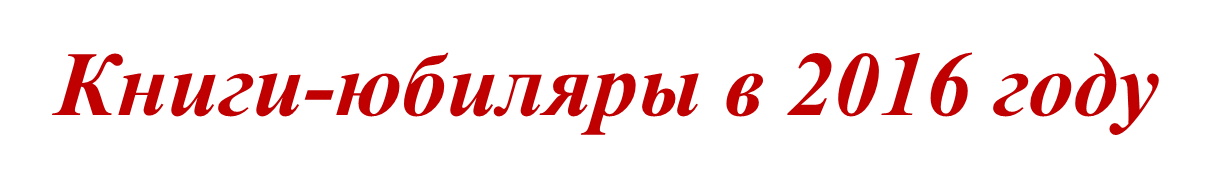 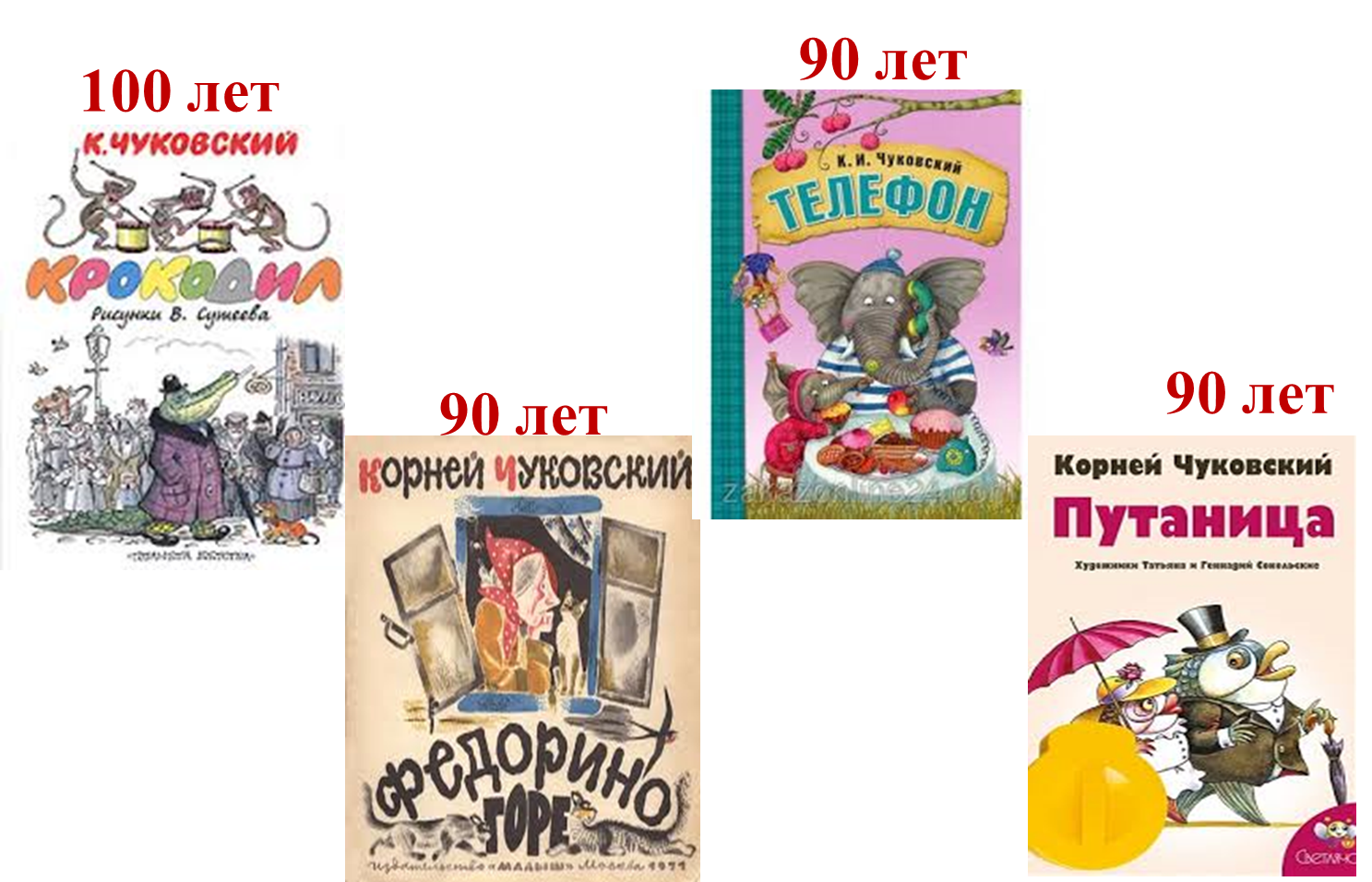 Тематическая неделя «Волшебный мир К.И.Чуковского» в ГБДОУ д/с №25 «Солнышко»
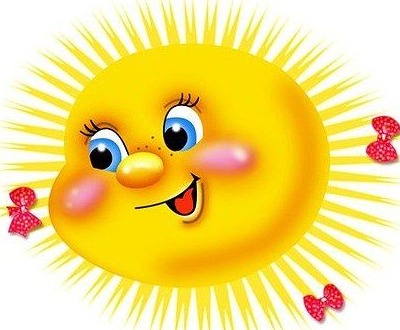 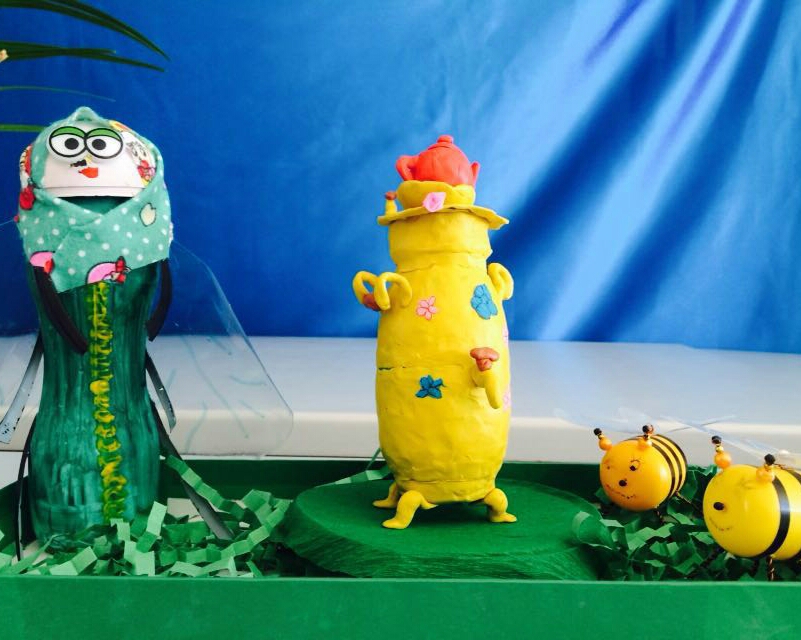 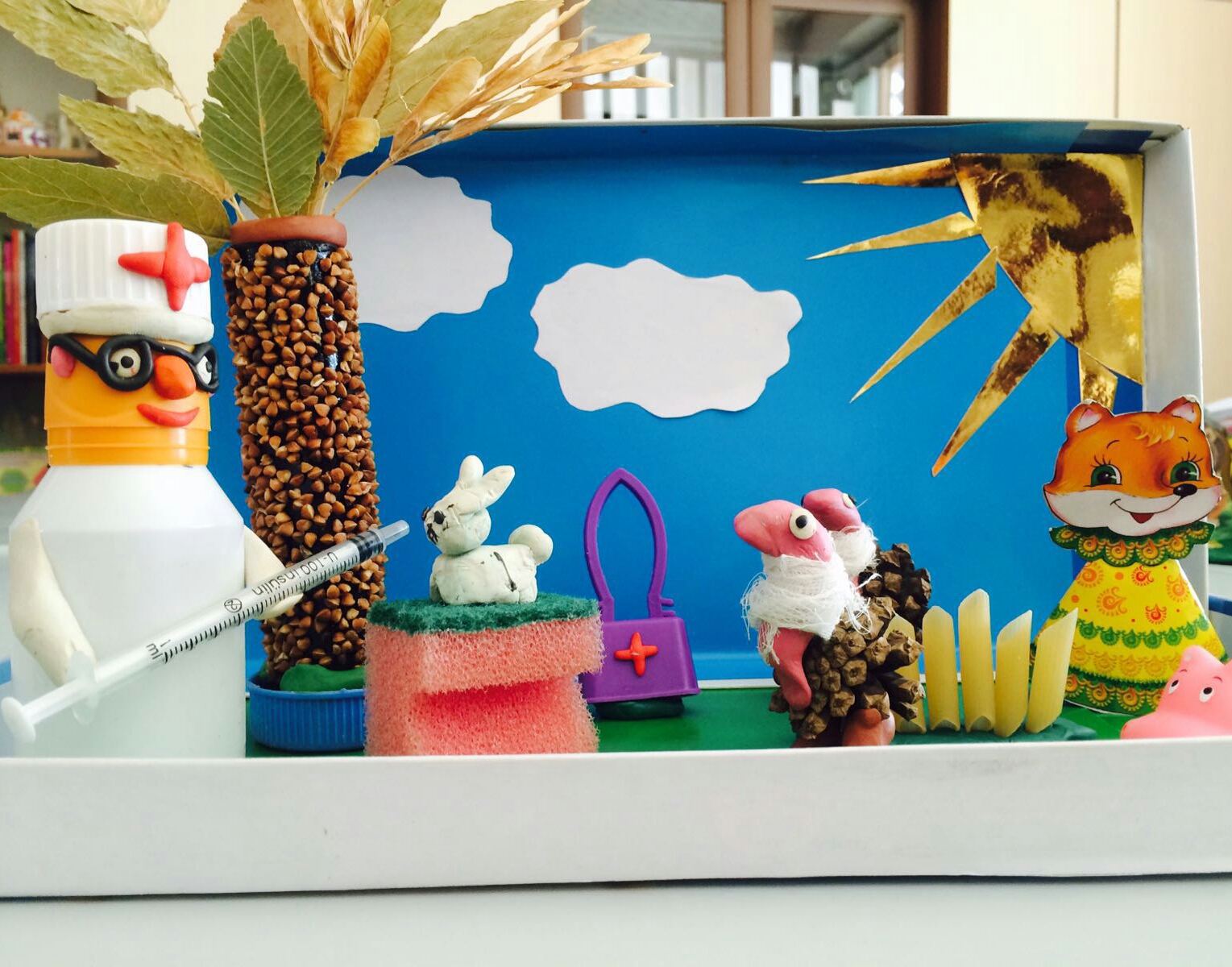 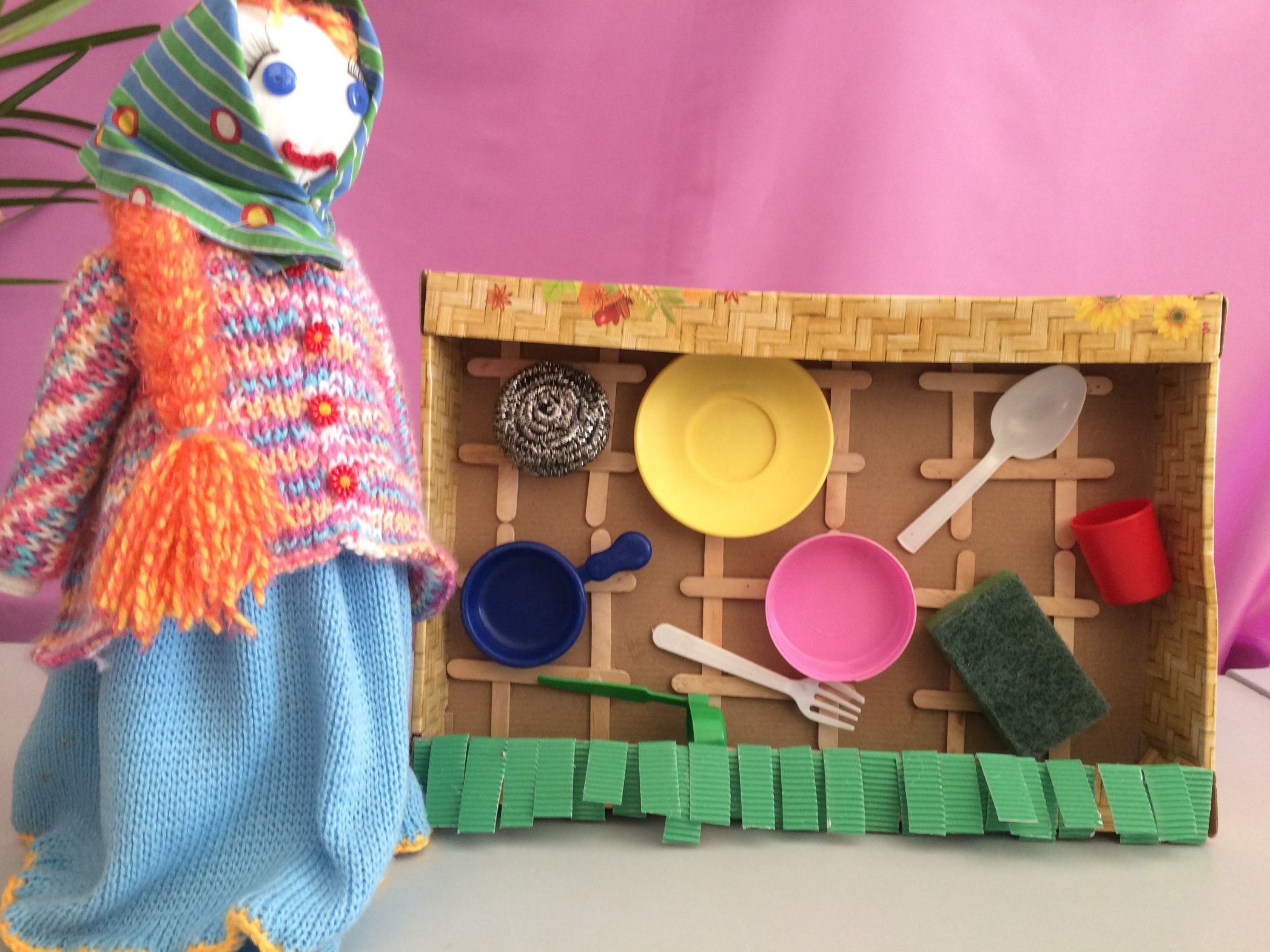 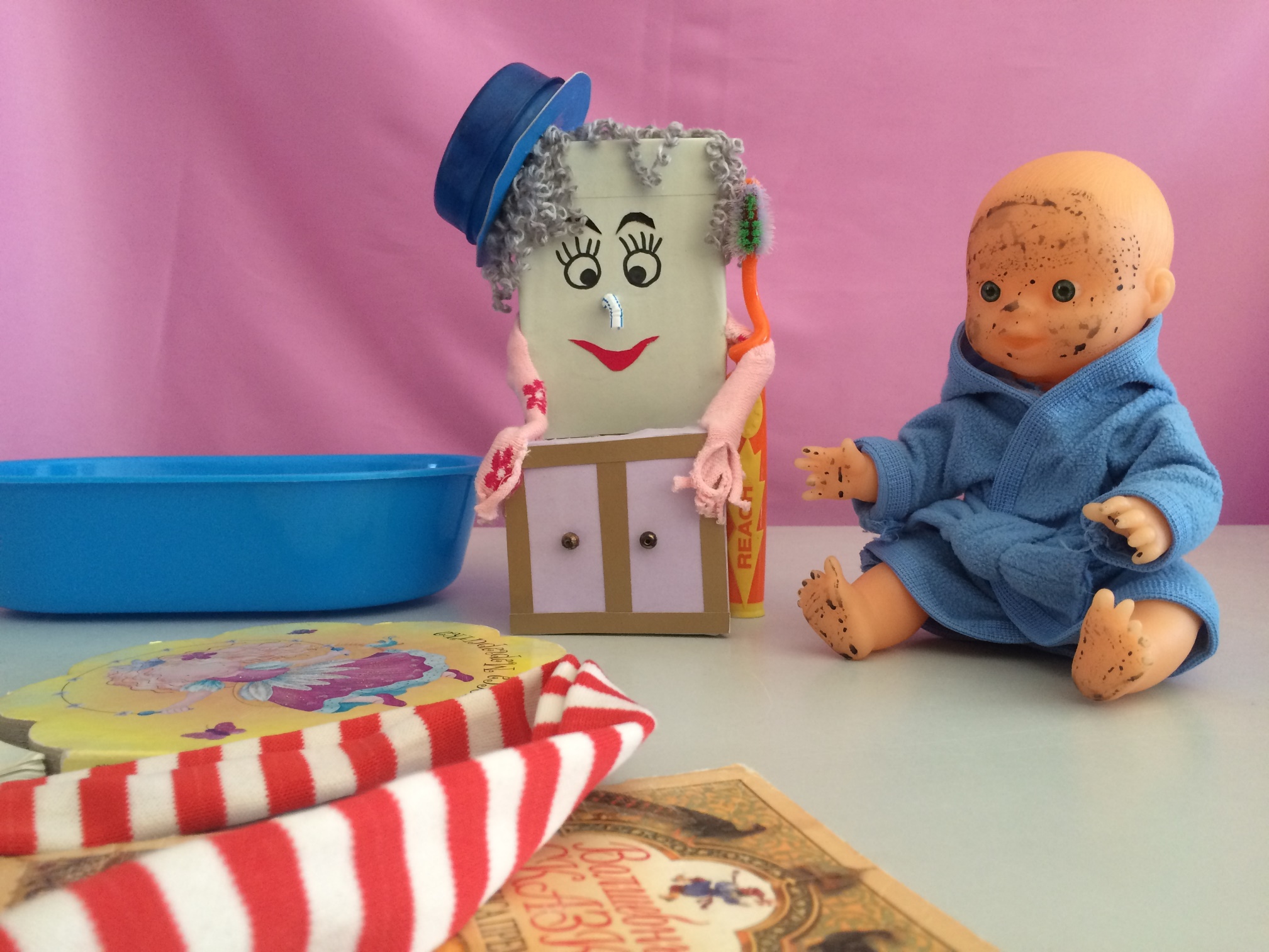 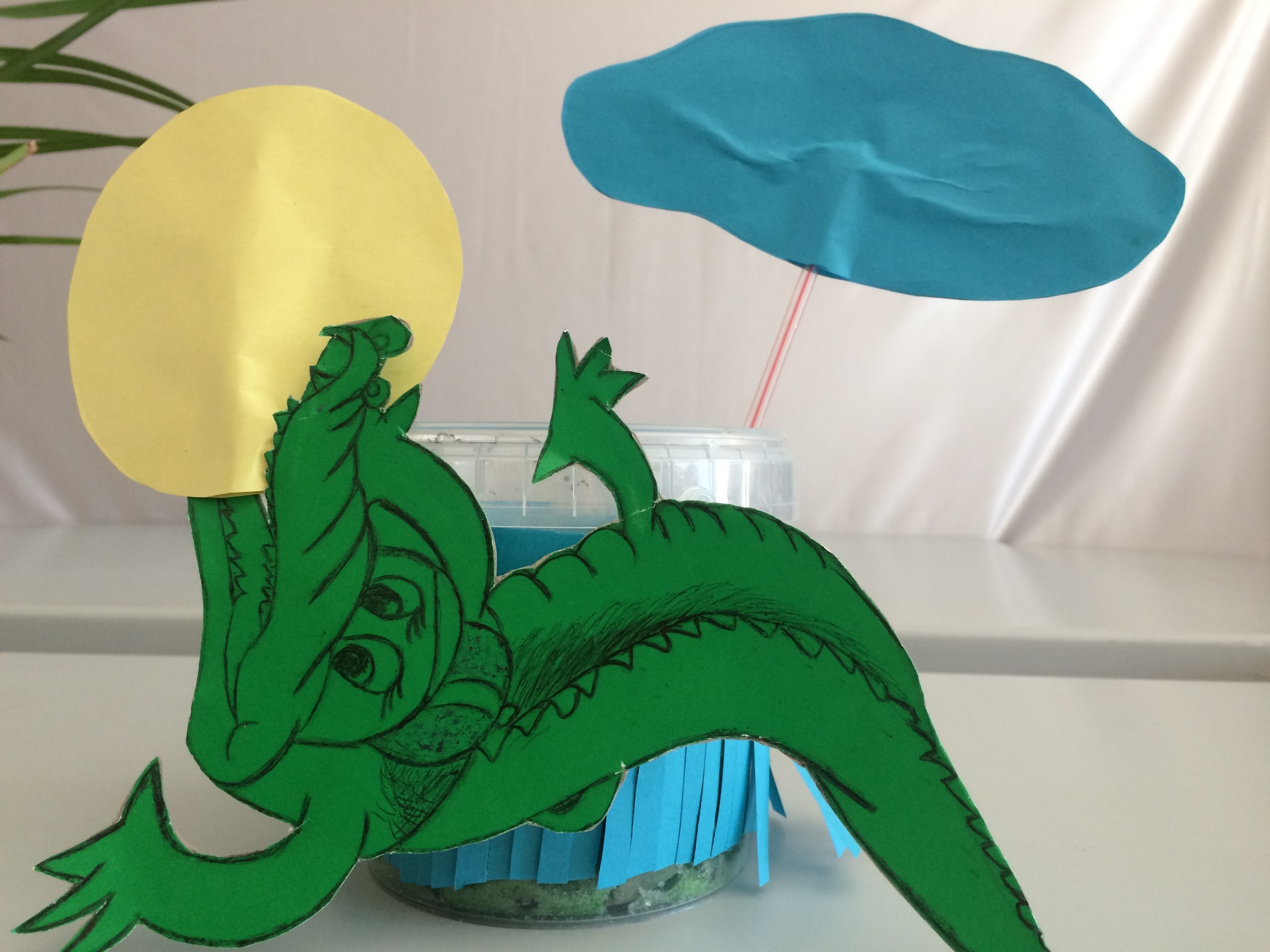 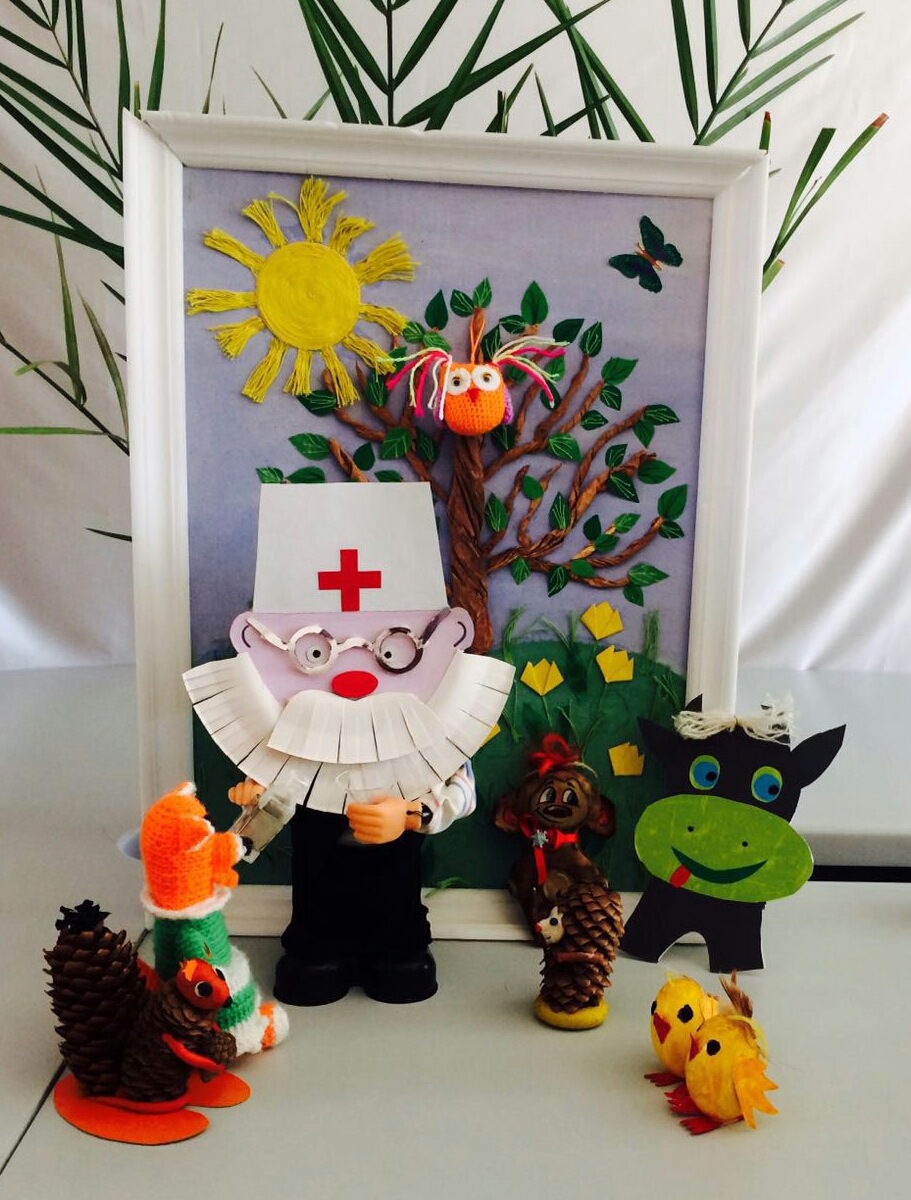 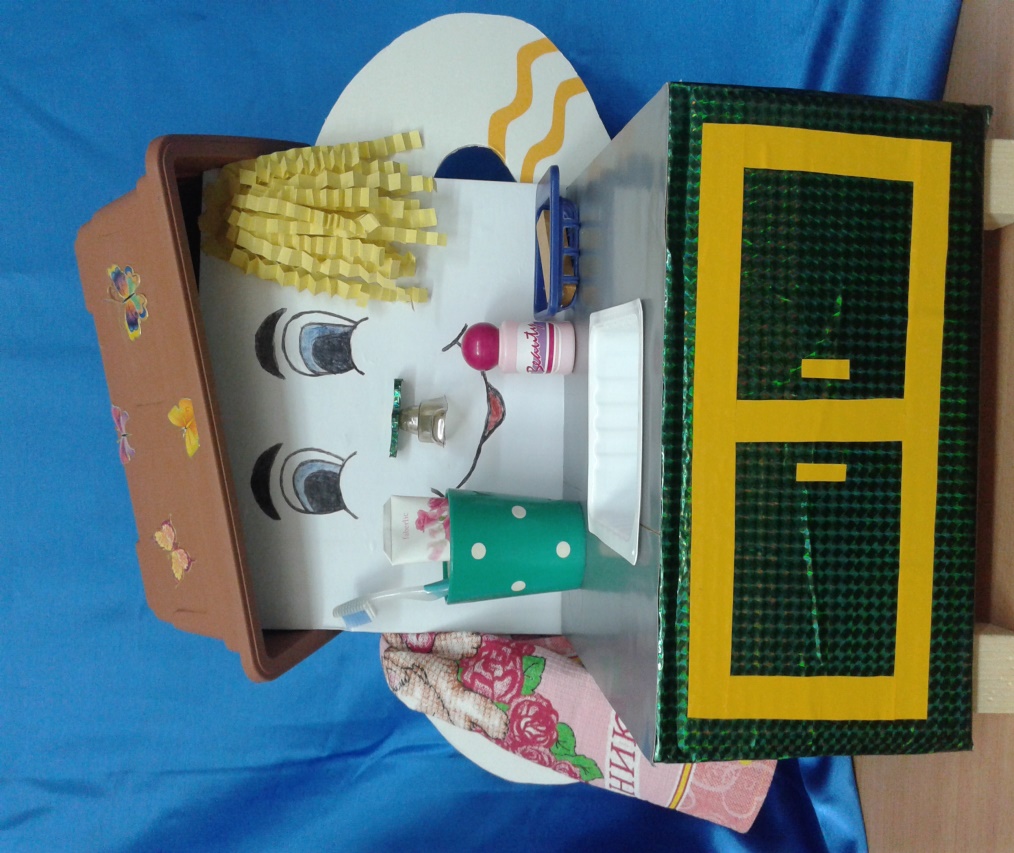 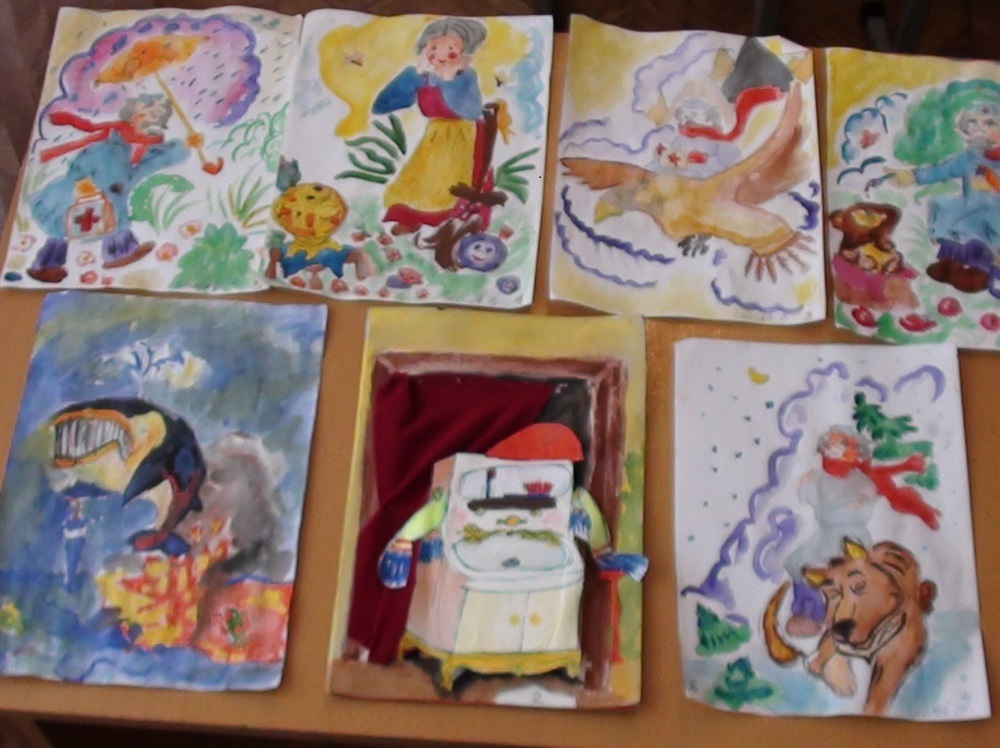 «В стране Чукоккало»
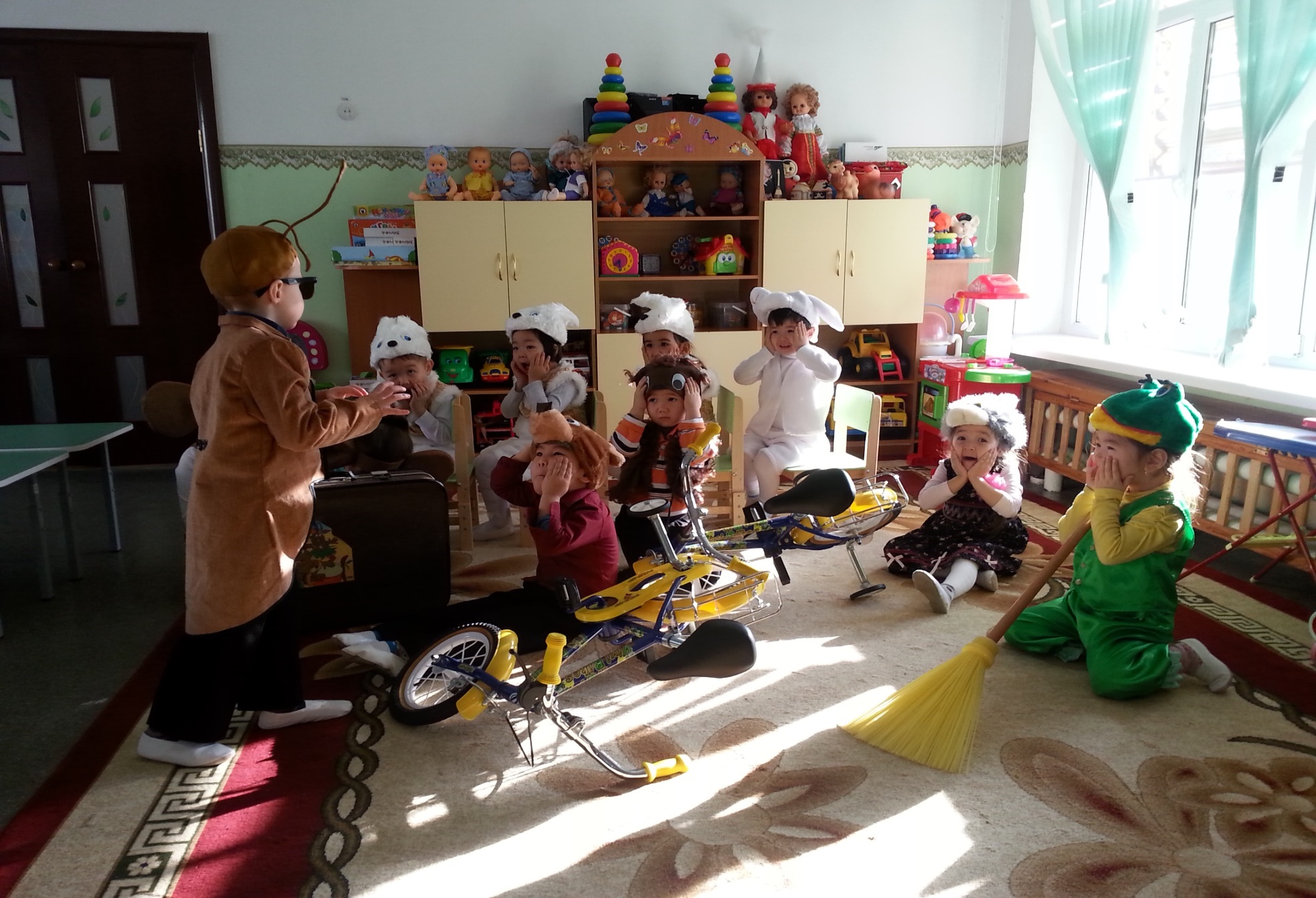 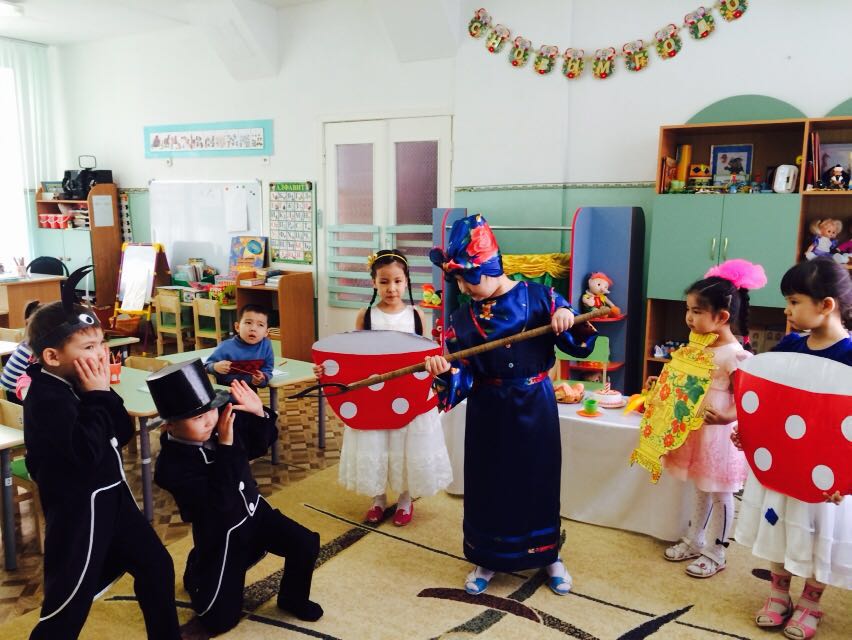 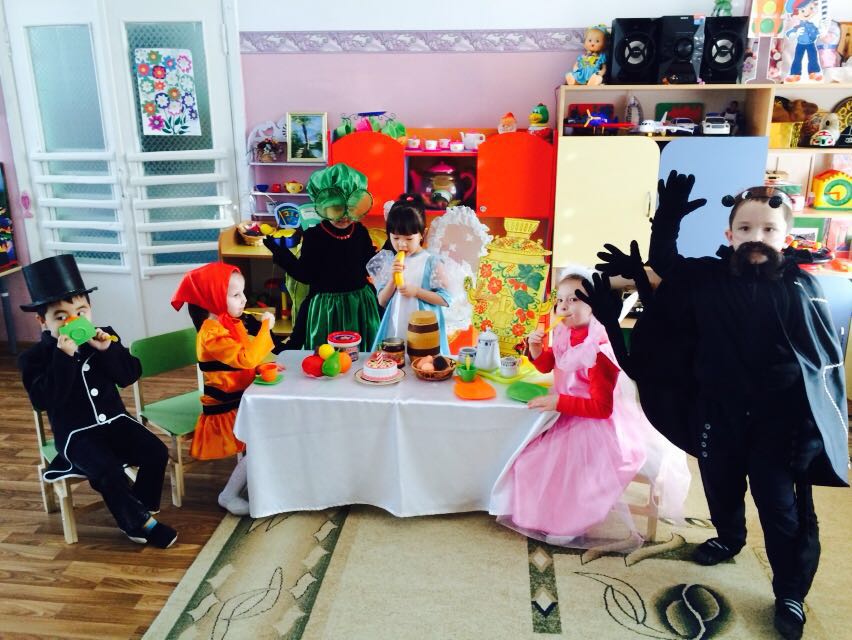 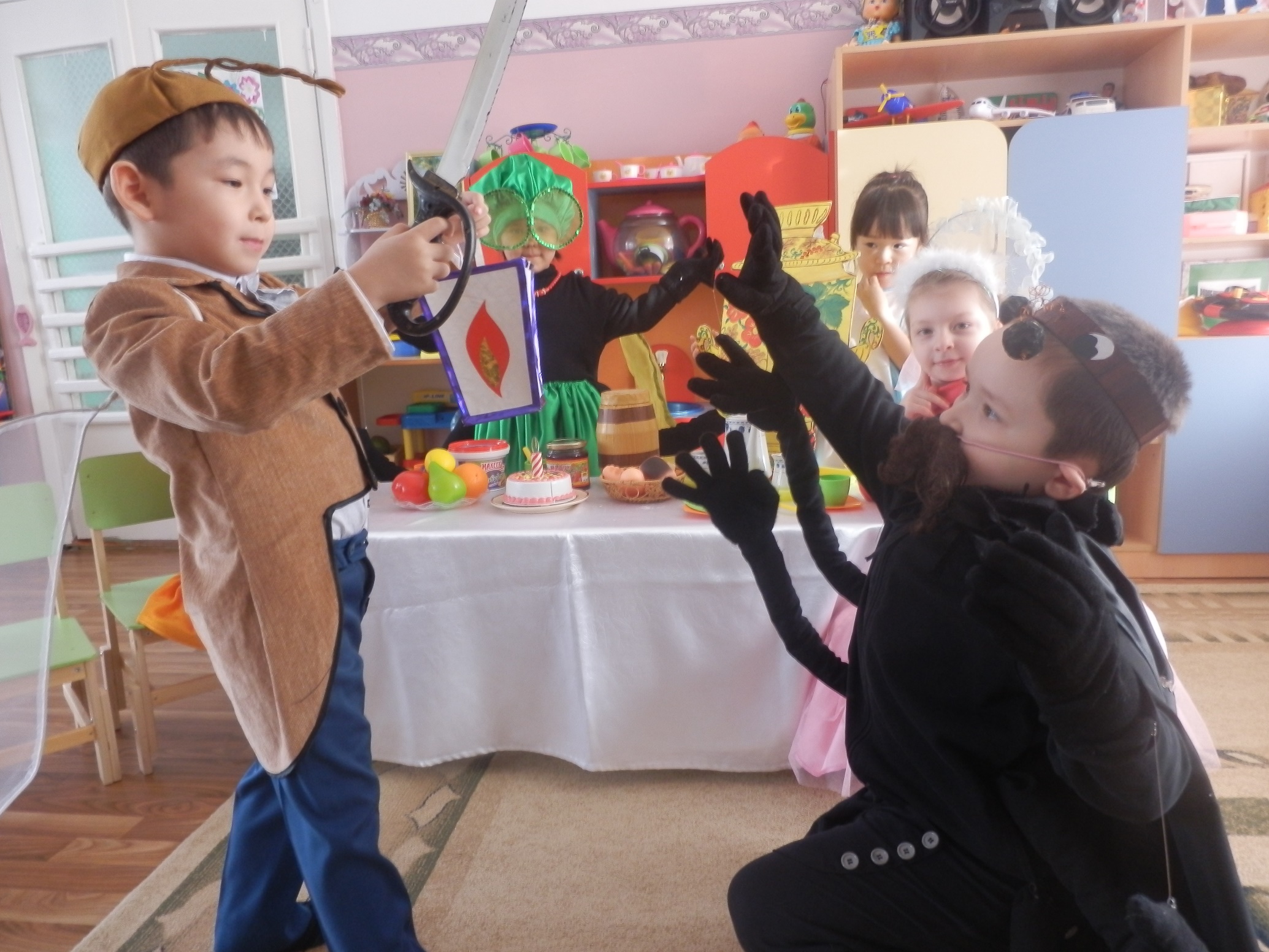 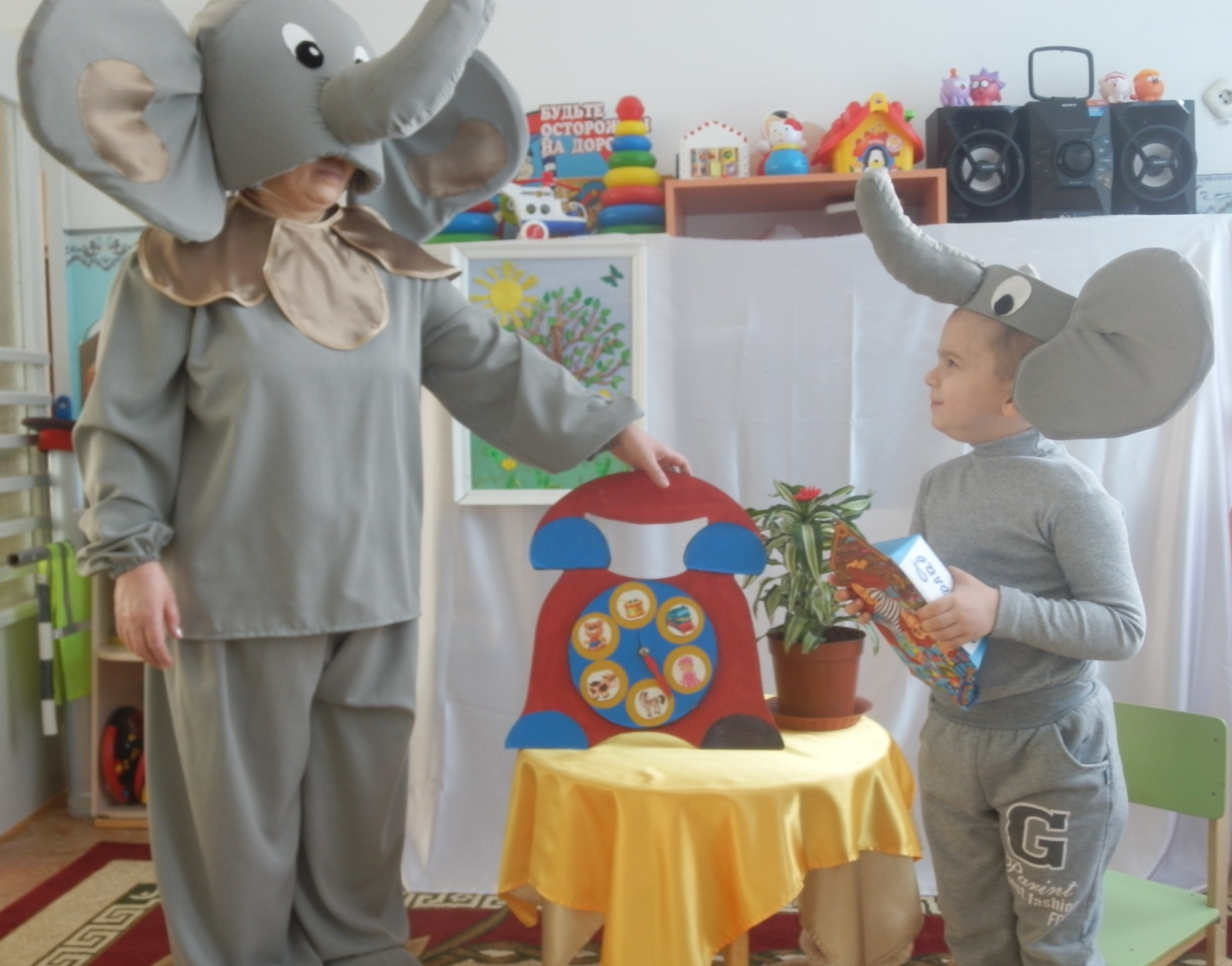 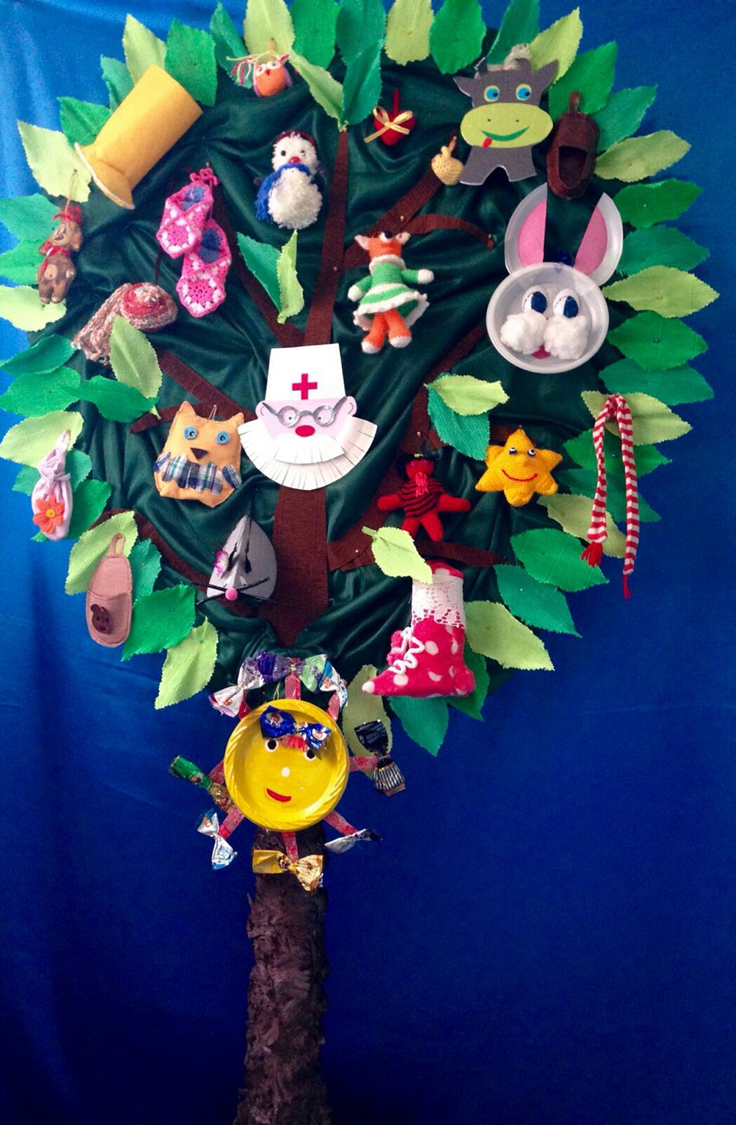 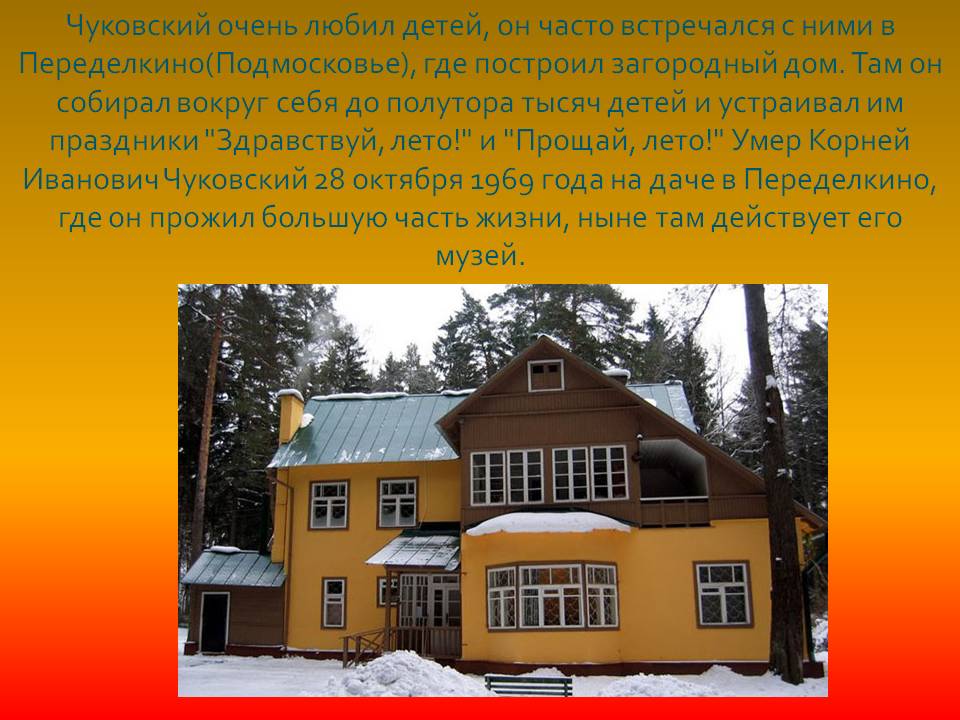 Добрый дедушка Корней!
Мы любим тебя, 
помним тебя, 
ты навсегда в наших 
детских сердцах.
Спасибо за добрые сказки.
Спасибо за внимание!